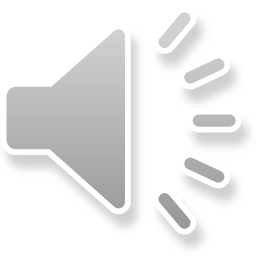 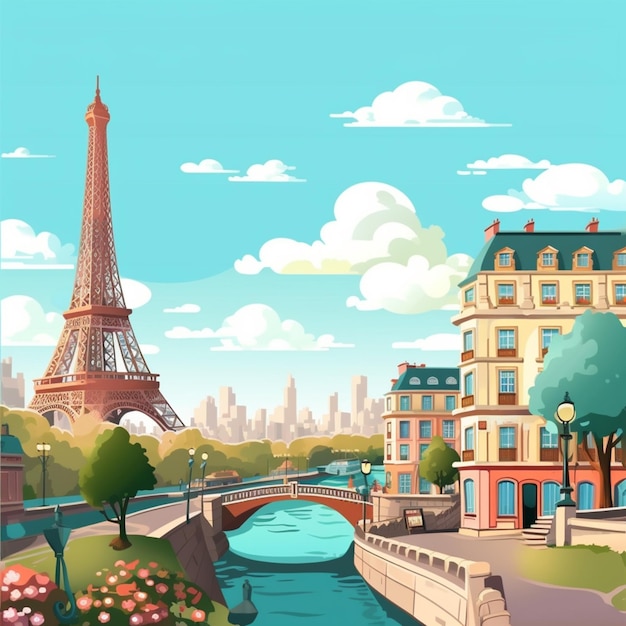 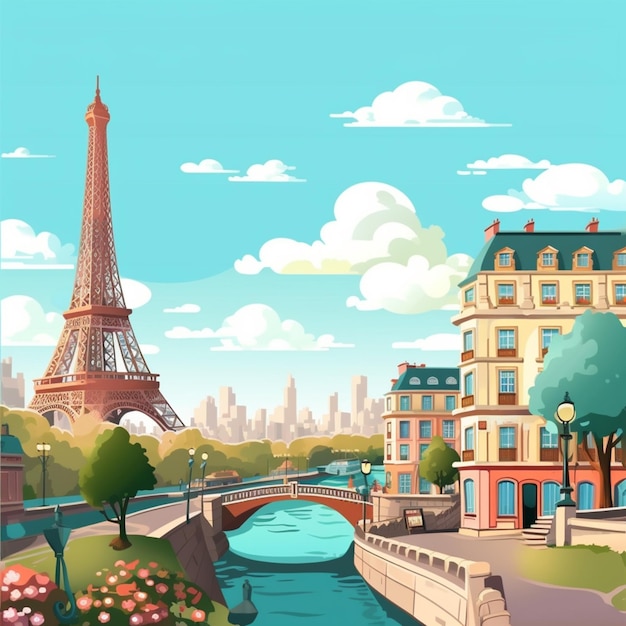 Waltz Through Paris
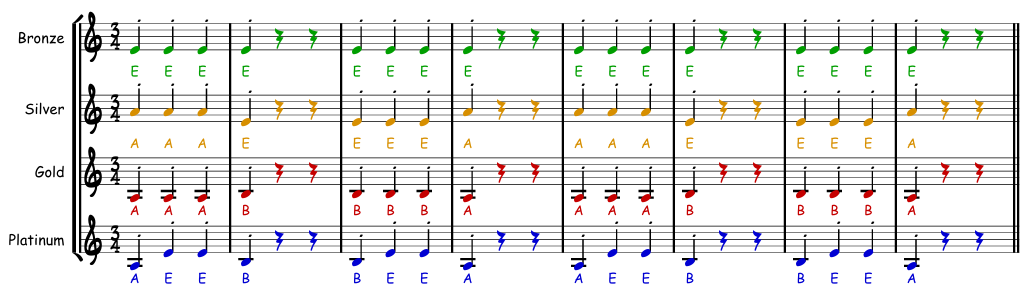 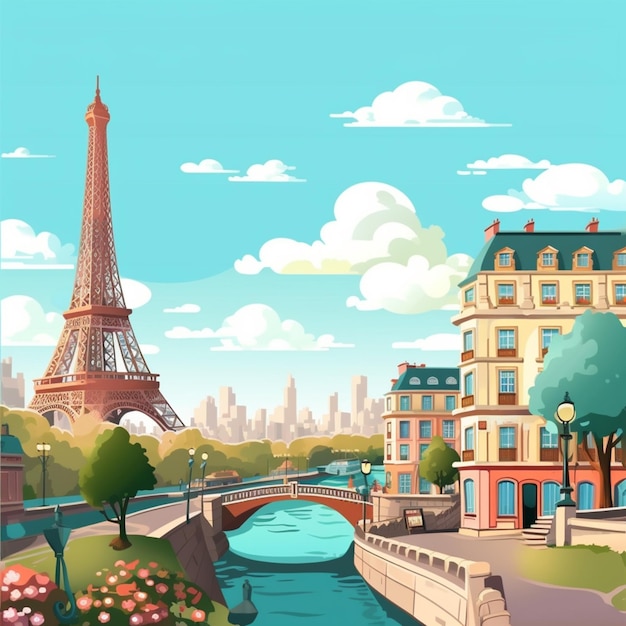 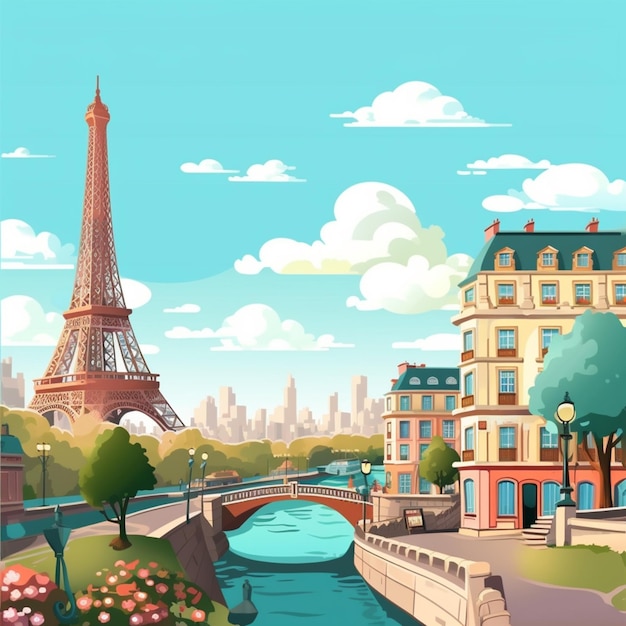 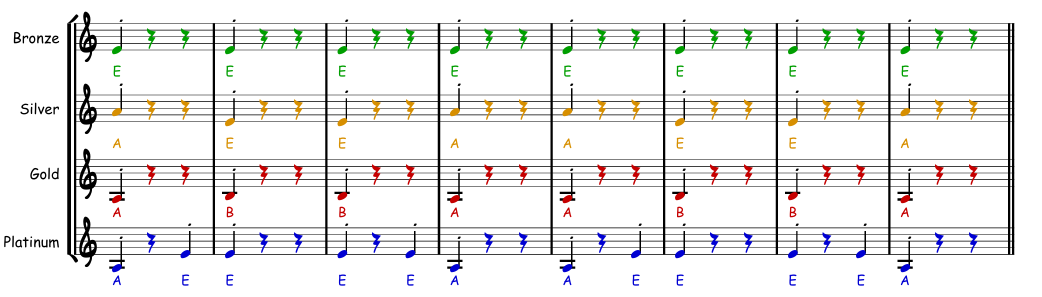 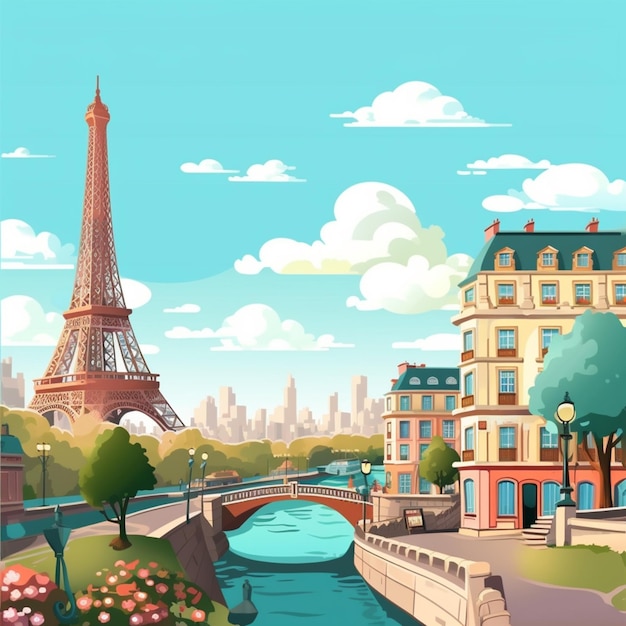 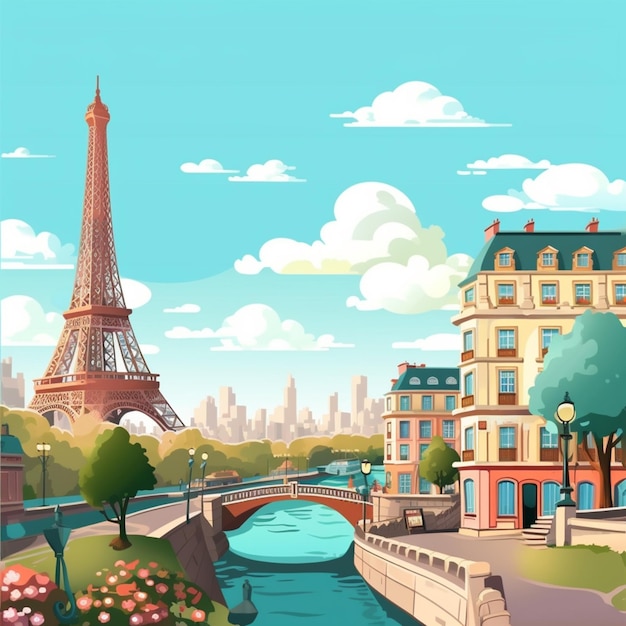 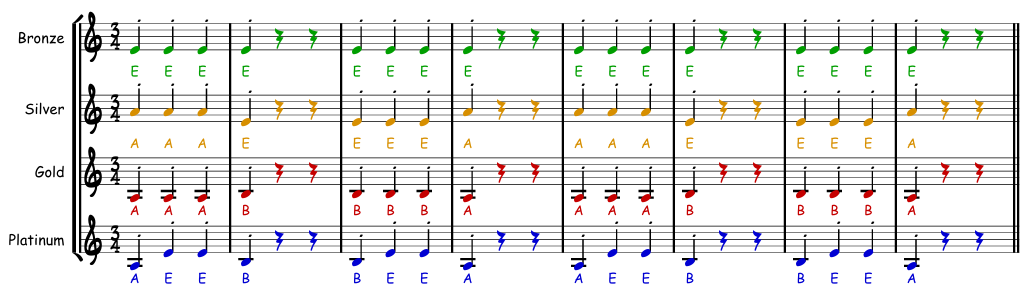 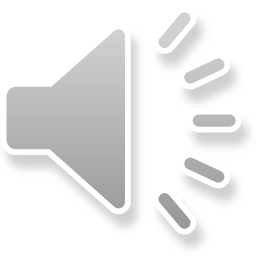 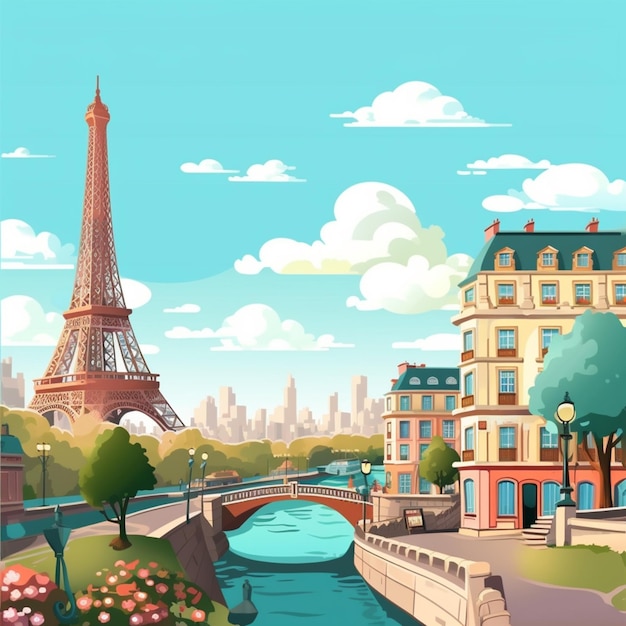 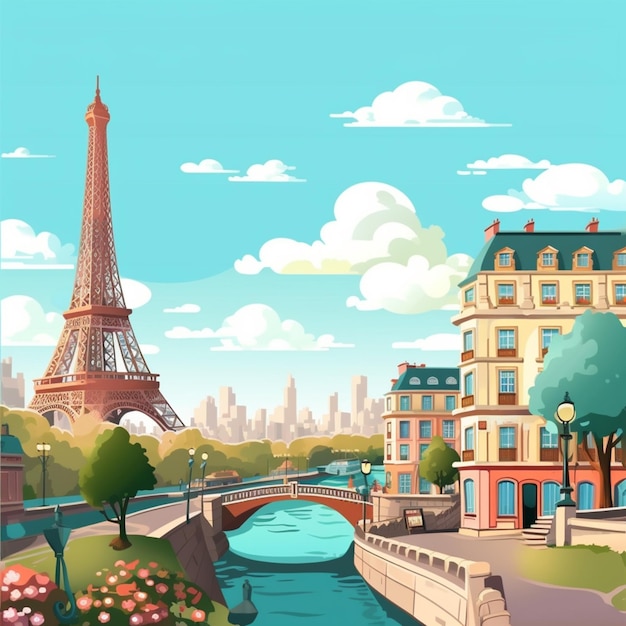 WCET Fest Performance
The original version of Waltz Through Paris is played through once in its simple ternary form 
(just like you practised it on the previous slides!)

At our Suffolk County Music Service WCET Festival, it will be played through multiple times.

You will NOT have to play on all the repeats, but a decision will be made on the day when you will/won’t play, and how many times (it could be repeated twice, three times, four times etc…)  

Therefore, use the backing track on this slide (it repeats 4 times including the intro) and practise playing at different times (for example, play 1st and 3rd, or 2nd and 4th, or 1st and 4th etc…)

Perhaps pupils can suggest when to play, and make sure everyone is in rest position when it isn’t their turn but have their instruments ready in plenty of time when their turn is coming up!
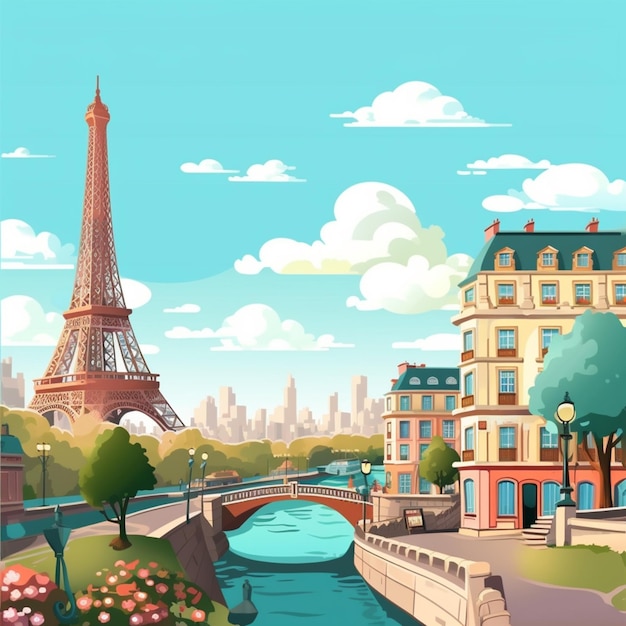 Well done 
everyone!